ATENDENTE DE FARMÁCIA
Prof    Vaniscley Henicka
Farmacêutico
Especialista em Farmacologia
CRF-PR 11285
PORQUE EXISTEM MEDICAMENTOS CONTROLADOS?
-Substâncias com ação no sistema nervoso central e capazes de causar dependência física ou psíquica.
 
-Substâncias anabolizantes; 
-Substâncias abortivas 
-Substâncias que causam má-formação fetal; 
-Substâncias que originam psicotrópicos; 
-Insumos utilizados na fabricação de entorpecentes;
-Plantas utilizadas na fabricação de entorpecentes, 
-Entorpecentes; 
-Substâncias químicas de uso das forças armadas.
LEGISLAÇÃO BRASILEIRAANVISAVISA
PORTARIA N. 344/1998
Estabelece o regulamento técnico sobre substâncias e medicamentos sujeitos a controle especial
A1 (Entorpescentes) Morfina, ópio
A2 (Entorpescentes) Codeína, Tramadol
A3 (Psicotrópicos) Anfetaminas
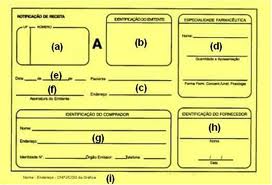 Limite:
5 ampolas
Ou tratamento para somente 30 dias
LEGISLAÇÃO BRASILEIRAANVISAVISA
PORTARIA N. 344/1998
Estabelece o regulamento técnico sobre substâncias e medicamentos sujeitos a controle especial
B1 (Psicotrópicos Entorpescentes) Fenobarbital, Diazepam, Clonazepam, Alprazolam
B2 (Psicotrópicos Anorexígenos) Femproporex, Amfepramona
Limite:
5 ampolas
Ou tratamento para somente 60 dias
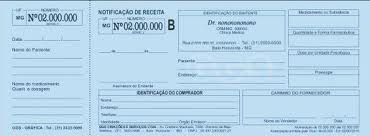 LEGISLAÇÃO BRASILEIRAANVISAVISA
PORTARIA N. 344/1998
Estabelece o regulamento técnico sobre substâncias e medicamentos sujeitos a controle especial
C1 (Precursores) Sibutramina, Fenitoína, Carbamazepina, Citalopram, Nortriptilina, Paroxetina, Ác. Valpróico, Amitriptilina, Biperideno
C2 (Retinóicos sistêmicos) Isotretinoína (Roacutam)
C3 (Imunossupressores) Talidomida(SUS)
RECEITA PARA IMUNOSSUPRESSORES (TALIDOMIDA)
ASSINAR TERMO DE COMPROMISSO DE NÃO ESTAR GRÁVIDA OU ENGRAVIDAR
VÍTIMAS DA TALIDOMIDA
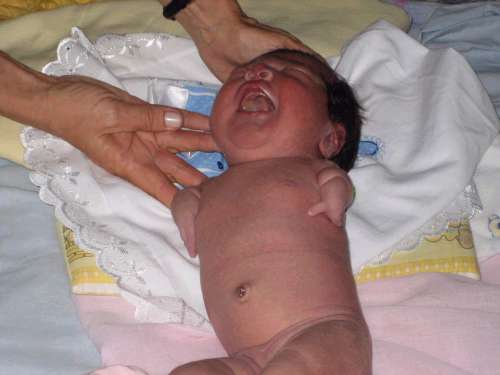 LEGISLAÇÃO BRASILEIRAANVISAVISA
PORTARIA N. 344/1998
Estabelece o regulamento técnico sobre substâncias e medicamentos sujeitos a controle especial
C4 (Anti-retrovirais  DST/AIDS) Lamivudina, Ritonavir
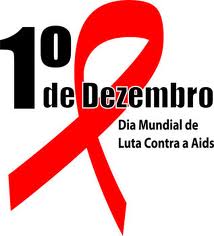 LEGISLAÇÃO BRASILEIRAANVISAVISA
PORTARIA N. 344/1998
Estabelece o regulamento técnico sobre substâncias e medicamentos sujeitos a controle especial
C5 (Anabolizantes) Metiltestosterona
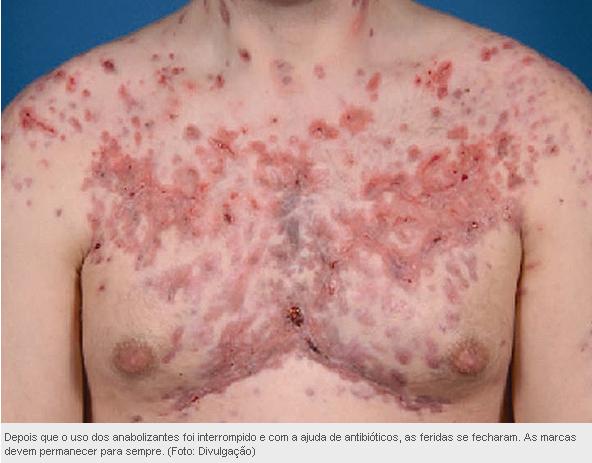 C5 Anabolizantes
LEGISLAÇÃO BRASILEIRAANVISAVISA
PORTARIA N. 344/1998
Estabelece o regulamento técnico sobre substâncias e medicamentos sujeitos a controle especial
D1 (Precursores de entorpescentes) Efedrina, Pseudoefedrina, Ergotamina

D2 (Insumos de entorpescentes) Acetona, HCl, H2SO4, Clorofórmio, Éter

E (Plantas) Cannabis sativum,Erytroxylum coca
LEGISLAÇÃO BRASILEIRAANVISAVISA
PORTARIA N. 344/1998
Estabelece o regulamento técnico sobre substâncias e medicamentos sujeitos a controle especial
F (Substâncias proscritas)
 Cocaína, Estricnina, Heroína
DEF – permaNENCIA OBRIGATÓRIA DA FARMACIA COMERCIAL
DICIONÁRIO DE ESPECIALIDADES FARMACÊUTICAS
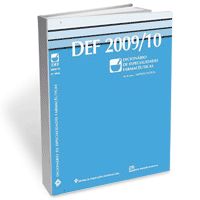 É uma revista de publicação anual onde o consta todas as informaçoes sobre os medicamentos industrializados
Permanência obrigatória na farmácia comunitária
FARMACOPÉIA BRASILEIRA
Obrigatória em farmácias de Manipulação
É uma revista de publicação periódica onde o consta todas as informações sobre os insumos e maneira de manipulá-los.

Permanência obrigatória na farmácia de manipulação
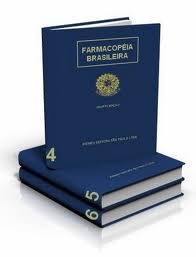 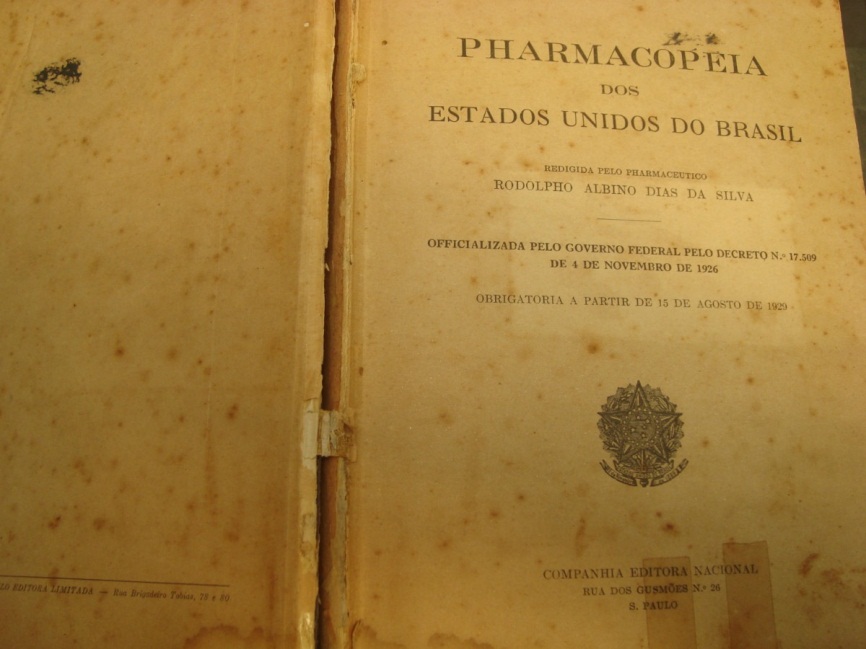 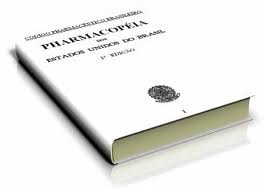 LISTA DE PREÇOS pmc
É uma revista de publicação mensal onde o cliente pode consultar o Preço máximo ao consumidor (PMC)

Permanência obrigatória e visível na farmácia comunitária
PREVALÊNCIA DAS DOENÇAS NO BRASIL
Pressão arterial
Video Explicação da pressão arterial
O que é a hipertensão arterial?
A força do coração
Apresentar vídeo
A REAÇÃO DA ARTERIA
APARELHOS PARA AFERIR A P.A.
APARELHO DE COLUNA DE MERCÚRIO
Vantagem: Precisão
Desvantagem: Imobilidade
APARELHOS PARA AFERIR A P.A.
APARELHO ELETRONICO
Vantagem: Praticidade de uso
Desvantagem: Imprecisão, sensibilidade
APARELHOS PARA AFERIR A P.A.
APARELHO ELETRONICO
Vantagem: Auscutação, 
Desvantagem: calibração e experiência
APARELHOS PARA AFERIR A P.A.
APARELHO DE PULSO
Vantagem: Práticidade 
Desvantagem: imprecisão
PARTES DO APARELHO DE PRESSÃO
POSIÇÃO DE AFERIR A P.A.
Como funciona o aparelho de p.a.?
Como funciona o aparelho de p.a.?